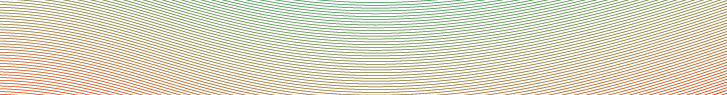 Der neue Kernlehrplan Sport für die gymnasiale Oberstufe
1
Implementation KLP Sport  GOSt 2013
AgendaI.	Vom Lehrplan (1999) zum Kernlehrplan (2013) –	Kontinuitäten und die wichtigsten NeuerungenII. 	Der neue Kernlehrplan Sport GOSt im ÜberblickIII. 	Lernerfolgsüberprüfung, Leistungsbewertung und 	Abiturprüfung
2
Implementation KLP Sport  GOSt 2013
I. Vom Lehrplan (1999) zum Kernlehrplan (2013) – Kontinuitäten und die wichtigsten Neuerungen
3
Implementation KLP Sport  GOSt 2013
1. Die wichtigsten Kontinuitäten
Pädagogische und fachdidaktische Ausrichtung an den Rahmenvorgaben für den Schulsport 
Beibehaltung des Prinzips der Profilbildung in der Oberstufe
Erziehender Sportunterricht als intentionale Ausrichtung
Bewegungsfelder und Sportbereiche als Strukturierung der inhaltlichen Kerne des Sportunterrichts
Konsequente Anknüpfung an die KLP der Sek I durch weitgehende Übernahme der Struktur
 Weitgehende Beibehaltung bewährter Prinzipien und Inhalte
Implementation KLP Sport  GOSt 2013
4
Strukturelle Grundlagen
Umfassende Handlungskompetenz in Bewegung, Spiel und Sport
Kompetenzbereiche (Prozesse)
Inhaltsfelder/ Bewegungsfelder und Sportbereiche (Gegenstände)
Kompetenzerwartungen (Verknüpfung von Prozessen und Gegenständen)
5
Implementation KLP Sport  GOSt 2013
2. Die wichtigsten Neuerungen (a)
Durchgängige Kompetenzorientierung in vier Kompetenzbereichen 

Bewegungs- und Wahrnehmungskompetenz
Sachkompetenz
Methodenkompetenz
Urteilskompetenz 


 verbindliche bewegungsfeldübergreifende Kompetenzerwartungen über den gesamten Verlauf der Sek II, sowohl in der EPh als auch in der QPh (LK und GK)

 verbindliche bewegungsfeldspezifische fachliche Anforderungen sowohl in der EPh als auch in der QPh (LK und GK)
Neuer 
Kompetenzbereich
6
Implementation KLP Sport  GOSt 2013
Strukturierung der Kompetenzbereiche
7
Implementation KLP Sport  GOSt 2013
2. Die wichtigsten Neuerungen (b)
Inhaltsfelder als kompetenzorientierte Akzentuierung der Pädagogischen Perspektiven

Inhaltliche Kerne als Strukturierung der Bewegungsfelder und Sportbereiche im Sportunterricht

BF/SB 1 (Den Körper wahrnehmen und Bewegungsfähigkeiten ausprägen) kann Profil bildend im Grundkurs sein

Die Inhalte der zukünftigen zentralen Prüfungen (P2) ergeben sich nun aus den Inhaltsfeldern  Kompatibilität von Abiturprüfung und Lehrplan ist somit gegeben

Erhöhte Vergleichbarkeit unterschiedlicher Kursprofile durch Obligatorik in den bewegungsfeldübergreifenden Kompetenzerwartungen
8
Implementation KLP Sport  GOSt 2013
II. Der neue KLP Sport  GOSt im Überblick
9
Implementation KLP Sport  GOSt 2013
Der neue KLP Sport GOSt im Überblick (a)Aufgaben und Ziele
Aufbau einer umfassenden Handlungskompetenz in Bewegung, Spiel und Sport

und
 
wissenschaftspropädeutische Ausrichtung des Sportunterrichts


Reflektierte Praxis  
als entscheidendes und unverzichtbares Strukturelement
10
Implementation KLP Sport  GOSt 2013
Der neue KLP Sport GOSt im Überblick (b)
11
Implementation KLP Sport  GOSt 2013
[Speaker Notes: Eventuell Umgestaltung in ein Zwei-Säulen-Modell]
Der neue KLP Sport GOSt im Überblick (c)
12
Implementation KLP Sport  GOSt 2013
Der neue KLP Sport GOSt im Überblick (d)Exemplarische Konkretisierung der Progression in einem Inhaltsfeld:
13
Implementation KLP Sport  GOSt 2013
Der neue KLP Sport GOSt im Überblick (e)
14
Implementation KLP Sport  GOSt 2013
Der neue KLP Sport GOSt im Überblick (f)Bewegungsfelder und Sportbereiche: Profilbildung
mit den verbindlichen Kompetenzerwartungen
(SK,MK,UK)
mit den verbindlichen Kompetenzerwartungen (BWK)
mit den verbindlichen Kompetenzerwartungen (SK,MK,UK) (Fettdruck),
mit den (ausgewählten) verbindlichen Kompetenzerwartungen (BWK)
mit den (ausgewählten) verbindlichen Kompetenzerwartungen (BWK)
mit allen inhaltlichen Schwerpunkten
(SK,MK,UK)
15
Implementation KLP Sport  GOSt 2013
III. Lernerfolgsüberprüfung, Leistungsbewertung und Abiturprüfung
16
Implementation KLP Sport  GOSt 2013
Lernerfolgsüberprüfung und LeistungsbewertungÜberprüfungsformen:
Darstellungs-aufgabe
Analyse-aufgabe
Erörterungs-aufgabe
Demonstration
Präsentation
Sportmotorische Testverfahren
17
Implementation KLP Sport  GOSt 2013
Klausuren, Fachprüfungen und Facharbeiten 
in P4
*  In der Qualifikationsphase kann im Abiturfach Sport eine Klausur  durch eine Facharbeit ersetzt werden. Durch die  Belegung eines Projektkurses entfällt die Verpflichtung  zur Erstellung einer Facharbeit. (§14 APO-GOSt)
 ** In einem Halbjahr, in dem eine Facharbeit im Sport erstellt wird, kann keine Klausur durch eine Fachprüfung ersetzt werden.
     Die Fachprüfung enthält zu gleichen Teilen praktische und theoretische Inhalte.
18
Implementation KLP Sport  GOSt 2013
[Speaker Notes: *  In der Qualifikationsphase kann im Abiturfach Sport eine Klausur kann durch eine Facharbeit ersetzt werden. Durch die  Belegung eines Projektkurses entfällt die Verpflichtung  zur Erstellung einer Facharbeit. (§14 APO-GOSt)
 ** In einem Halbjahr, in dem eine Facharbeit im Sport erstellt wird, kann keine Klausur durch eine Fachprüfung ersetzt werden.
     Die Fachprüfung enthält zu gleichen Teilen praktische und theoretische Inhalte.]
Abiturprüfung
Mündliche Abiturprüfung und 
 Praktische Prüfung 
(in beiden Profil bildenden BF/SB)
Zentrale schriftliche Abiturprüfung
     (Klausur)
 und 
 Praktische Prüfung 
       in beiden Profil bildenden BF/SB 
       zusätzlich 
      eine Ausdauerüberprüfung
19
Implementation KLP Sport  GOSt 2013
Vielen Dank für Ihre Aufmerksamkeit!Wir freuen uns auf Ihre Fragen!
20
Implementation KLP Sport  GOSt 2013
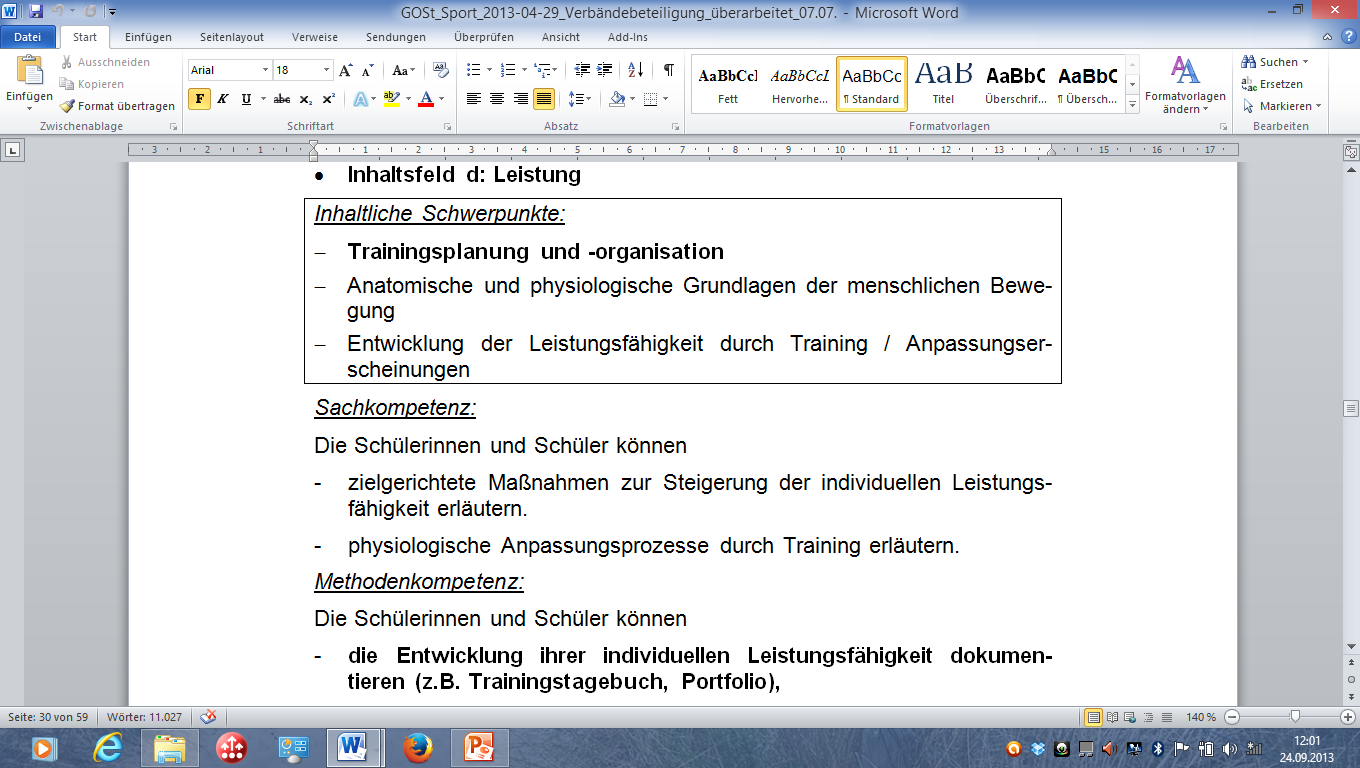 Zurück
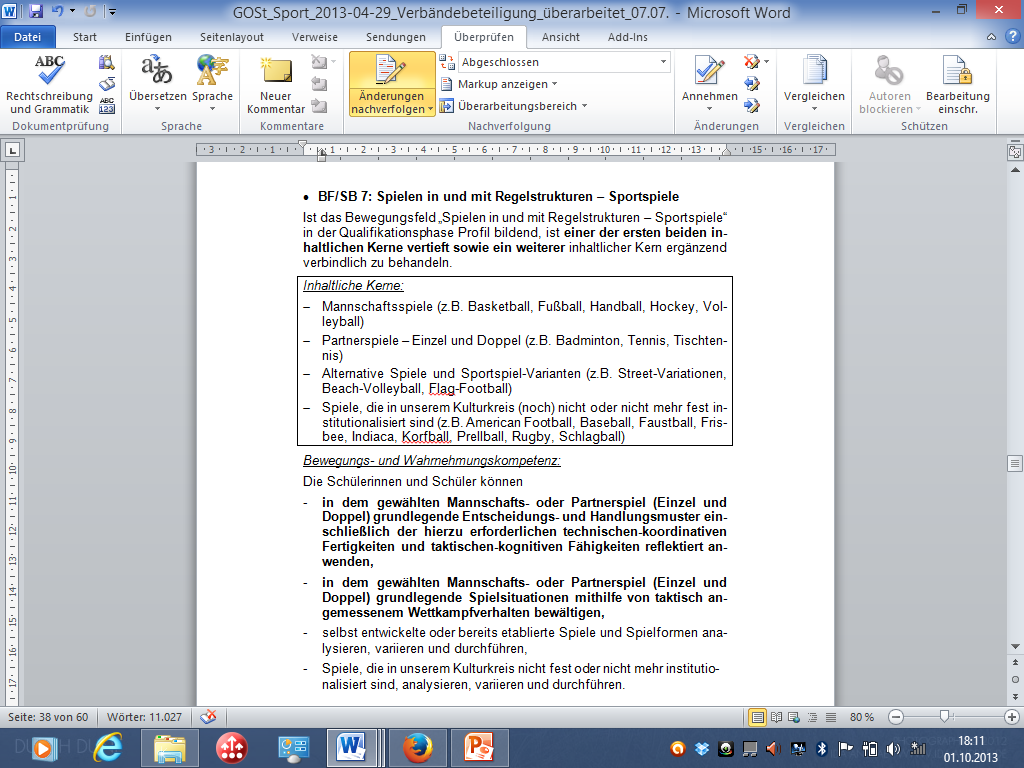 Zurück